15. ¡Cuán Grande Es Él!
1. 		Señor, mi Dios, al contemplar los cielos,
			El firmamento y las estrellas mil,
			Al oír tu voz en los potentes truenos
			Y ver brillar al sol en su cenit.

			Coro:
			Mi corazón se llena de emoción:
			¡Cuán grande es Él! ¡Cuán grande es Él!
			Mi corazón se llena de emoción:
			¡Cuán grande es Él! ¡Cuán grande es Él!
2. 	Al recorrer los montes y los valles
		Y ver las bellas flores al pasar,
		Al escuchar el canto de las aves
		Y el murmurar del claro manantial.

		Coro:
		Mi corazón se llena de emoción:
		¡Cuán grande es Él! ¡Cuán grande es Él!
		Mi corazón se llena de emoción:
		¡Cuán grande es Él! ¡Cuán grande es Él!
3. 	Cuando recuerdo del amor divino
		Que desde el cielo al Salvador envió,
		Aquel Jesús que por salvarme vino
		Y en una cruz sufrió por mí murió.

		Coro:
		Mi corazón se llena de emoción:
		¡Cuán grande es Él! ¡Cuán grande es Él!
		Mi corazón se llena de emoción:
		¡Cuán grande es Él! ¡Cuán grande es Él!
4. 	Cuando el Señor me llame a su presencia,
		Al dulce hogar, al cielo de esplendor,
		Le adoraré, cantando la grandeza
		De su poder y su infinito amor.

		Coro:
		Mi corazón se llena de emoción:
		¡Cuán grande es Él! ¡Cuán grande es Él!
		Mi corazón se llena de emoción:
		¡Cuán grande es Él! ¡Cuán grande es Él!
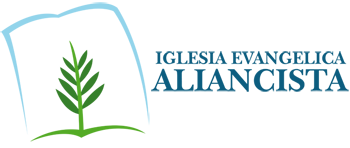